Геокешинг - это весело!
Соловьева Н.С.
воспитатель МАДОУ № 5
Актуальность
Перед государством, школой, дошкольными учреждениями   и родителями стоит задача чрезвычайной важности: чтобы ребёнок вырос не только здоровым и крепким, но и – обязательно!- любознательным, самостоятельным, способным на решение задач  в любой жизненной ситуации.
В связи с происходящими  изменениями в социуме,   от системы образования требуют применения новых педагогических технологий, направленных на индивидуальное развитие личности. 
Одним из эффективных приёмов и методов в работе по развитию любознательности,   самостоятельности дошкольников является образовательный «геокешинг». 
Оно позволяет вынести обучение за рамки детского сада. Это лучший способ познакомить детей с природой родного края, достопримечательностями и историческим значением нашего города. Ведь клад можно найти не только в земле, но и во всем многообразии нашего окружающего мира.
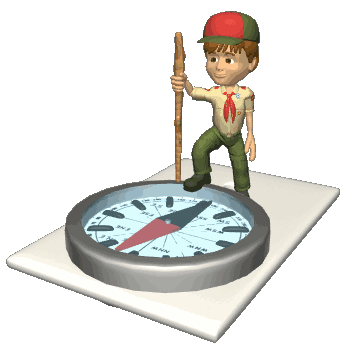 Что такое геокешинг? («geocaching»), Складывая смысл составляющих его слов geo (земля) и cache (тайник, получается – «поиск тайника в земле». Это действительно смысл «геокешинга», игры, в которую играют миллионы жителей разных стран мира.
Геокешинг – приключенческая игра с элементами туризма и краеведения.
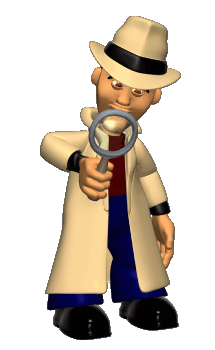 «Образовательный геокешинг» — педагогическая технология, помогающая ребенку самостоятельно познавать окружающий мир. Развивается ориентировка в пространстве, мышление, понимание речи, любознательность, наблюдательность и творчество. 

Суть технологии – организация игровой деятельности детей, наполняя её познавательным, развивающим материалом. Современные технологии позволяют проводить обучение детей в виде игры, делают обучение интересным, творческим и значимым для участников.
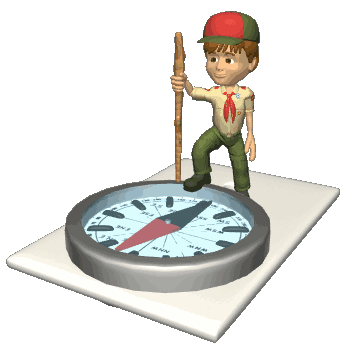 Цель использования геокешинга в работе с дошкольниками: Развитие познавательной активности у детей дошкольного возраста. Пропаганда здорового образа жизни через спортивно – познавательную игру.

Задачи, решаемые при реализации игры геокешинг:
Формирование коммуникативных умений детей, культуры общения в жизненных ситуациях.
 Формирование исследовательских умений воспитанников.
 Стимулирование спортивной  деятельности команд.
  Развитие таких качеств  как целеустремленность, концентрация внимания, логическое мышление.
  Закрепление у детей умения ориентироваться на местности по карте – схеме, определять направление маршрута.
  Развитие у детей интереса к самостоятельному решению познавательных, творческих задач.
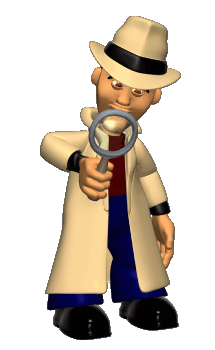 Игру «Геокешинг» можно использовать для реализации воспитательно-образовательных задач по любой образовательной области.

1. «Познавательное развитие» - можно предлагать детям задания и решать задачи экологической и математической направленности: использовать устный счет, сравнивать предметы, находить предметы определенной формы, выполнять задания на развитие познавательно-исследовательской деятельности.

2.«Речевое развитие» - выполнять задания по картинкам, составлять рассказы по ним и находить ответ.

3. «Физическое развитие» - реализуется двигательная активность детей. Дети, идя к цели, преодолевают на своем пути разнообразные препятствия в виде основных видов движений, танцевальных и ритмических упражнений.

4.«Социально-коммуникативное развитие» - благодаря геокешингу дети учатся взаимодействовать друг с другом для достижения единой цели, используются задания на формирование безопасного поведения.

5. «Художественно-эстетическое развитие» - использование музыки в виде музыкального оформления игры, задания на узнавание музыкальных инструментов, художников, и т. д…. Возможно использование заданий на построение определенных или творческих построек из конструктора.
Характерные особенности  геокешинга:
1. Наличие команды игроков.
2. Наличие чётко оговариваемых правил.
3. Участники сами выбирают способ, при помощи которого они будут решать поставленную задачу.
4. Игроки – команда. Каждый имеет право на свое мнение.
5. Итог – неожиданный приз, приятный для всех.
При  организации  геокешинга  важно соблюдение  правил  участниками   игры
-Действовать в команде.
-Не откланяться от маршрута
-Клад является общей находкой
-Не забыть отметить клад на карте
-Соблюдать инструкции.
Методика проведения элементов геокешинга с детьми дошкольного возраста

1. этап– предварительная работа. Здесь изготавливается макет группы, детского сада, участка ДОУ или другого объекта находящегося на территории или за территорией учреждения. Также на этом этапе с детьми проводятся игры-занятия по ориентированию, умение работать с макетом, картой-схемой, умение определять на них местоположение различных объектов.
2. этап– подготовительный. На этом этапе педагог создает сценарий, подбирает задачи для каждого задания, и готовит все необходимое для проведения самой игры, целью которой является найти тайник.
3. этап– проведение игры. На данном этапе с детьми рассматривается карта-схема маршрута к тайнику, дети дают ответы на вопросы, связанные с предметом или местом, где спрятан тайник, делаются фотоснимки обнаруженного места.
4. этап– презентация результатов. На этом этапе дети представляют результат, обобщают полученные знания, оформляют их в конечный продукт.
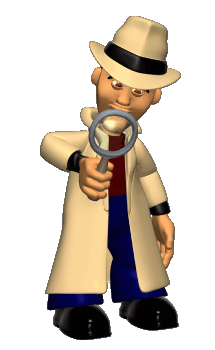 Технологию  геокешинга  можно  использовать  в работе с детьми  разного возраста.
Младший   возраст - упрощенная  квест - игра, которая готовит их к геокешингу.               
Они выполняют элементарные задания: поиск предметов по заданным признакам в игровой комнате; поиск предметов по рисункам. 

Дети средней группы в квест - игре  уже учатся пользоваться картами-схемами, и передвигаются по зданию детского сада, это является подготовкой для полноценной игры в геокешинг в старшем дошкольном возрасте. Особое внимание уделяется подбору музыки и подготовке игровых презентаций.
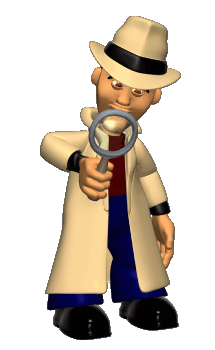 Дети старшей и подготовительной группы:
Первый этап игры начинается в группе приглашением к игре (видеописьмо, карта кладов и т. п.). Что помогает детям получить заряд разнообразных положительных эмоций, включить свое воображение, настроиться на предстоящую игру. Их могут встречать герои, которые приглашают детей и взрослых в мир приключений и поиска. Во время данного этапа активно используются здоровьесберегающие технологии. Проводится разминка. Организуются эстафеты. После этого дети получают карты, схемы, необходимые во втором этапе игры.
Второй этап - это квест-игра в здании детского сада. Дети должны пройти по заданному маршруту и найти «клады», следуя ориентирам, представленным на картах или схемах. В это время дети выполняют различные задания, как интеллектуального, так и физического характера. Благодаря данному этапу, ребенок изучает здание детского сада, в результате чего детский сад становится ему знакомым, так же как и собственный дом.
Третий этап игры проходит на улице. Во время уличной части игры геокешинга дети совершают длительную пешую прогулку, своеобразный мини-поход по территории детского сада, передвигаясь с помощью карты. Неожиданная встреча в пути может произойти со сказочными персонажами. Дети могут пригласить персонажа поиграть с ними, вместе разрешить проблему. На улице обычно дети находят клад, ключи или подсказки.
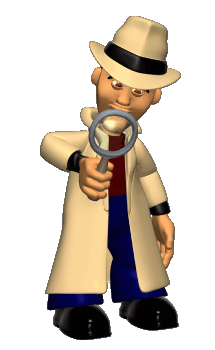 Организация технологии «Образовательный геокешинг» позволяет повысить самостоятельность, активность детей, любознательность, развить творческую самостоятельность , умение детей самостоятельно, разными способами находить «клад», и, использовать эти знания для создания новых объектов действительности, а так же делает развивающую предметно-пространственную среду образовательной организации открытой для активного участия родителей.
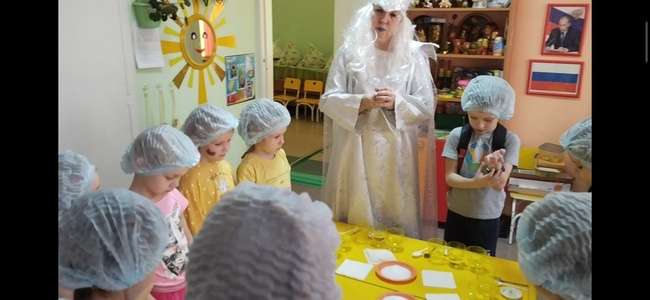 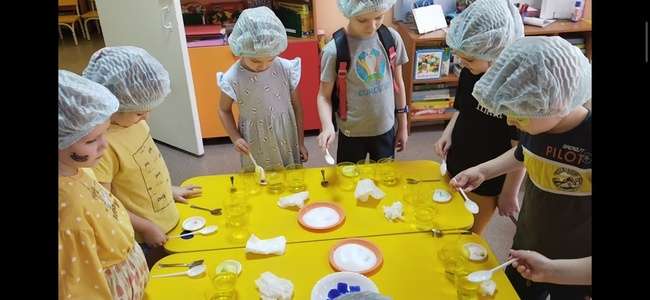 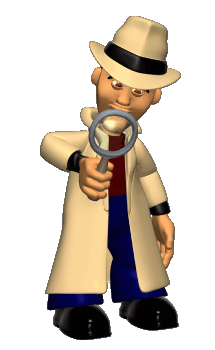 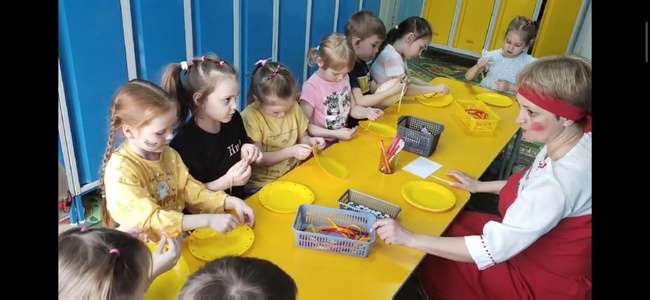 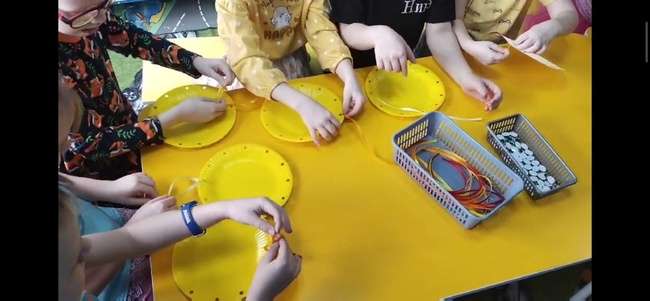 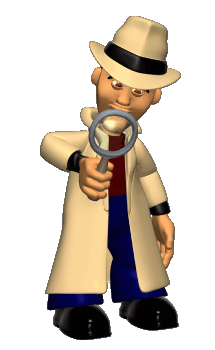 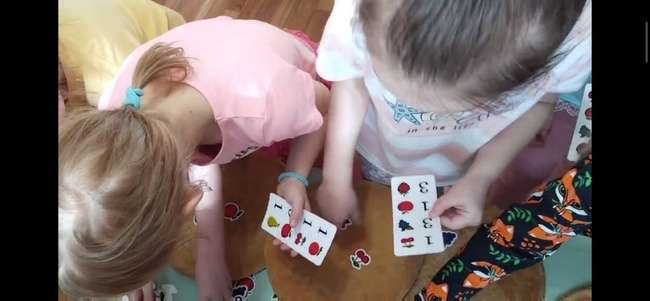 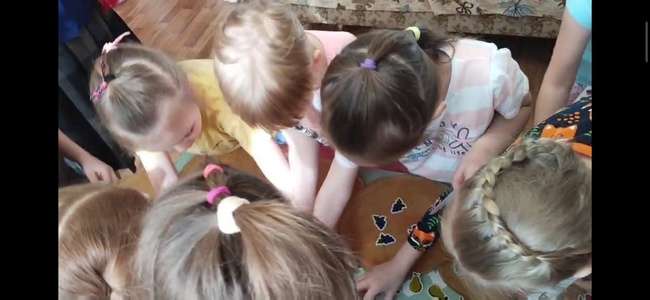 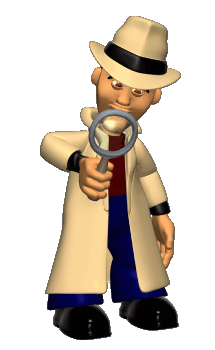 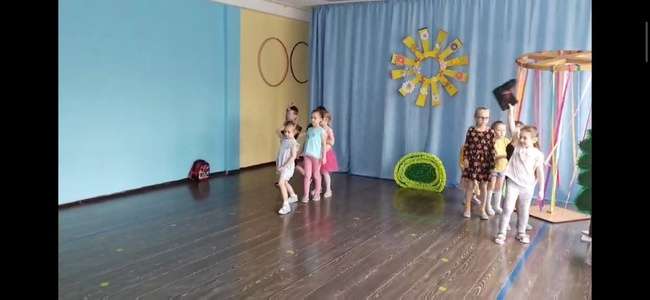 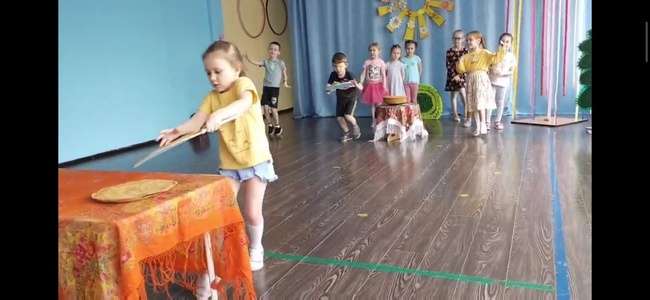 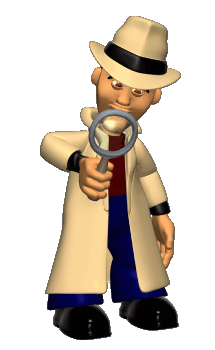 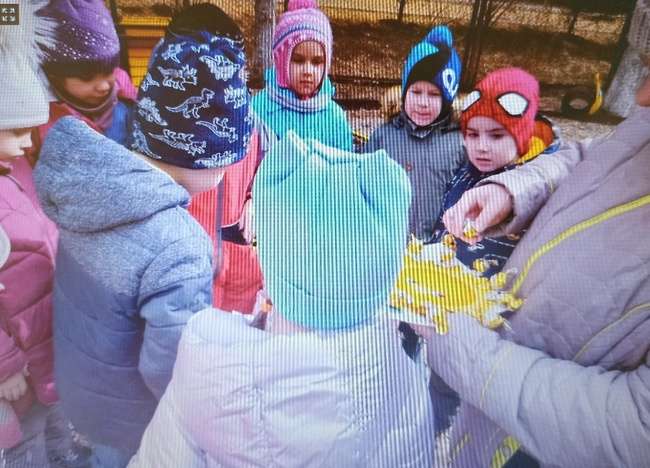 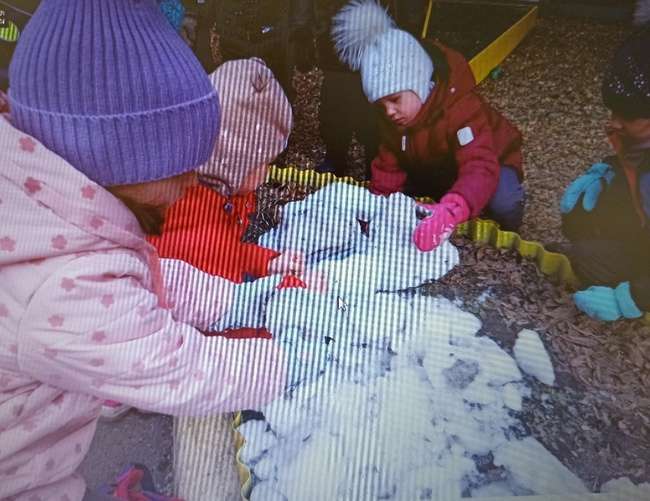 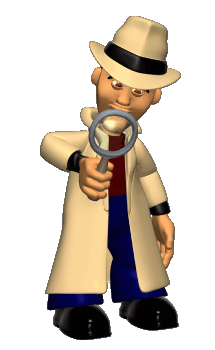 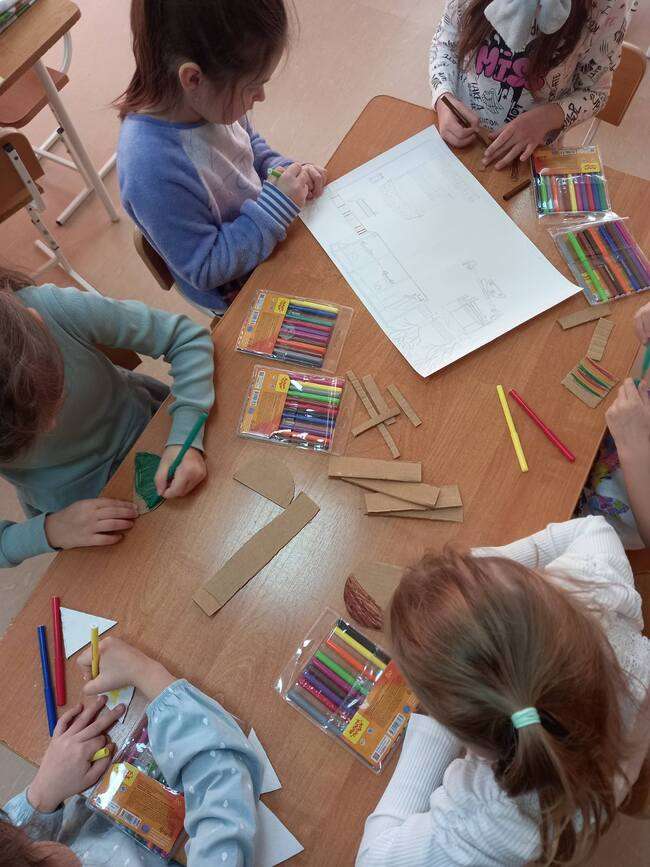 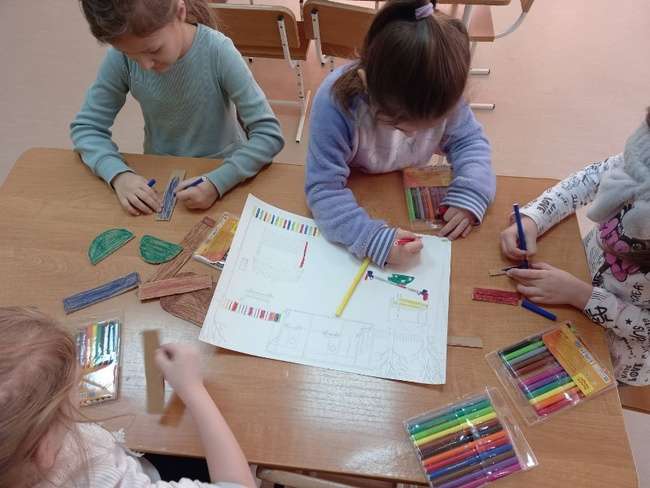 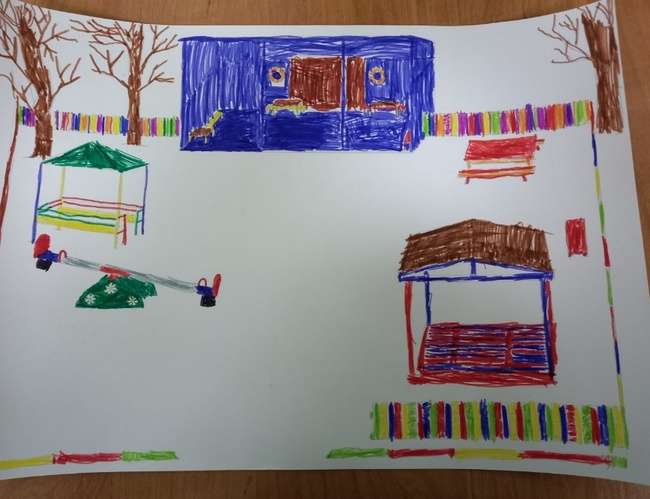 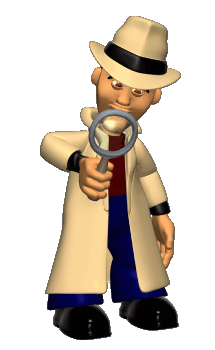 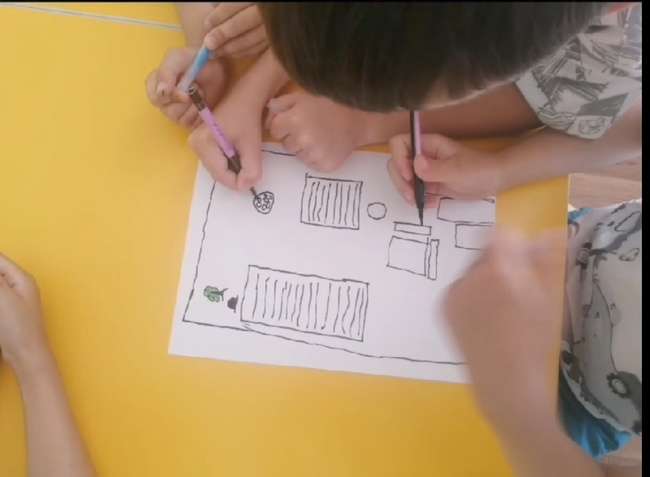 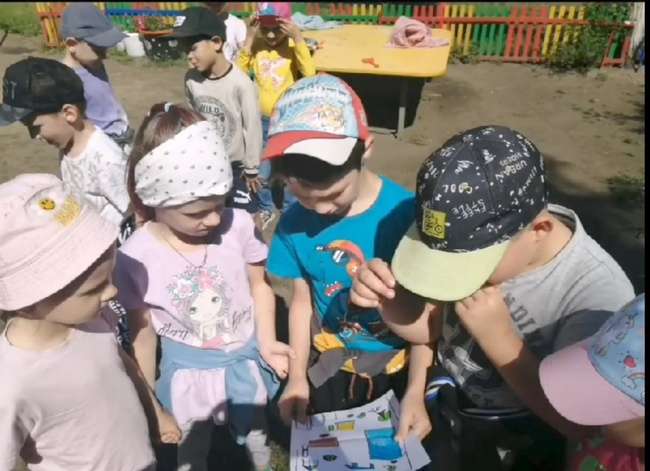 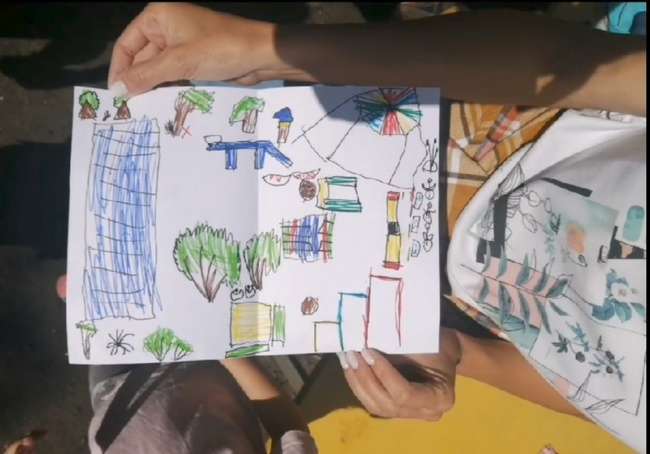 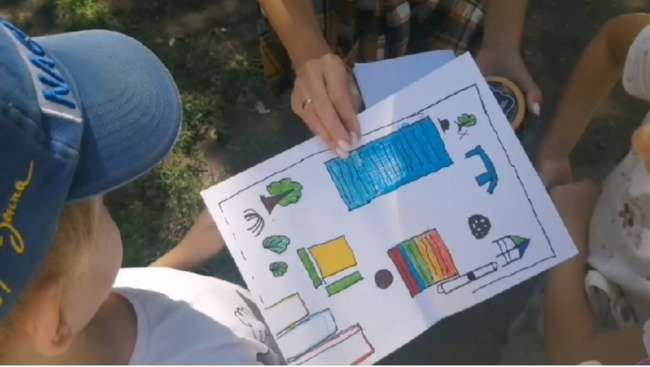 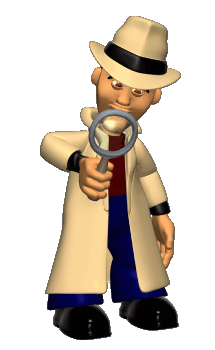 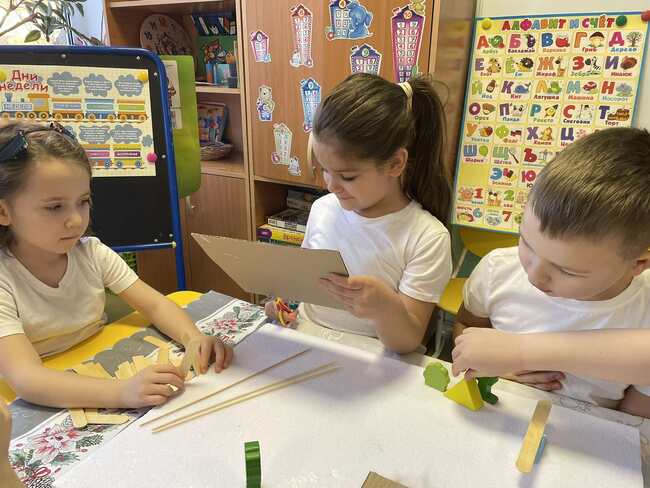 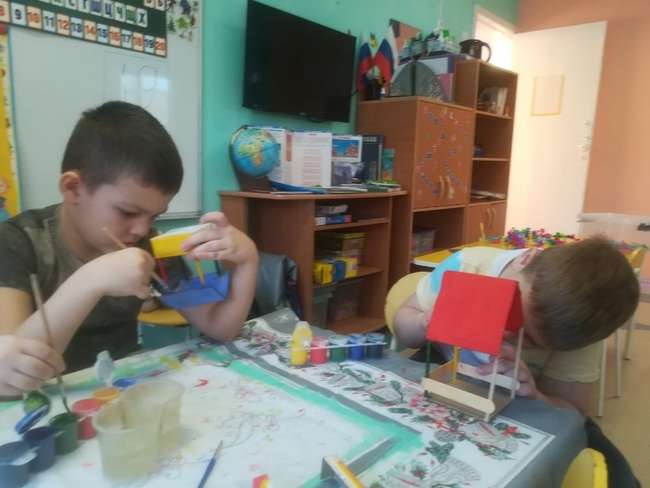 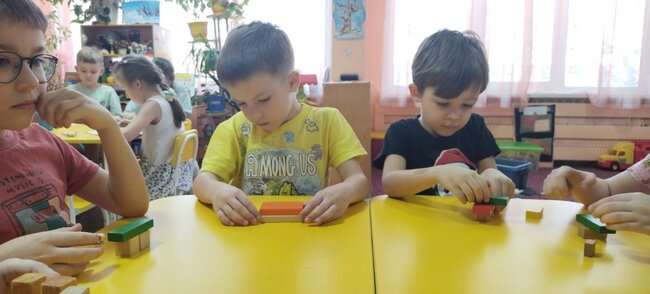 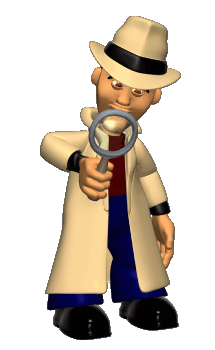 В процессе активной реализации технологии «образовательного геокешинга», дети дошкольного возраста приобретают способность осуществлять экспериментирование: 
-видеть и выделять проблему; 
-принимать и ставить цель; 
-анализировать объект или явление; 
-выдвигать гипотезы и предположения; 
-делать выводы; 
-фиксировать этапы действий и результаты графически.
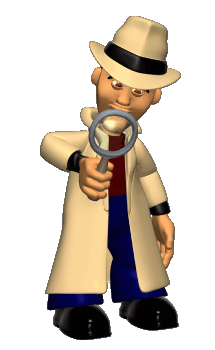 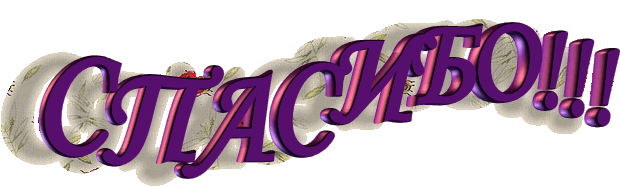 за внимание!
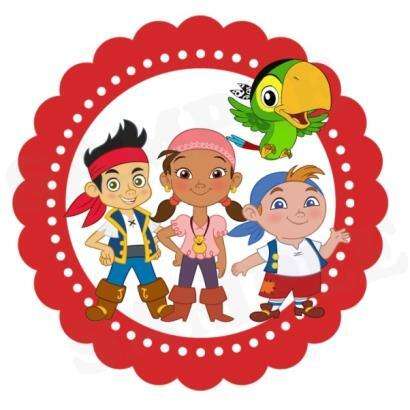